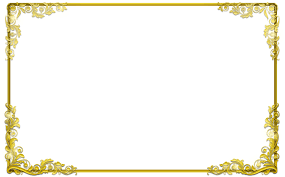 Welcome to the presentation
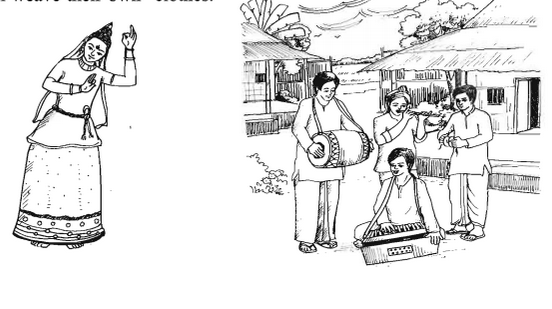 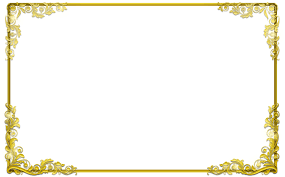 Introduction
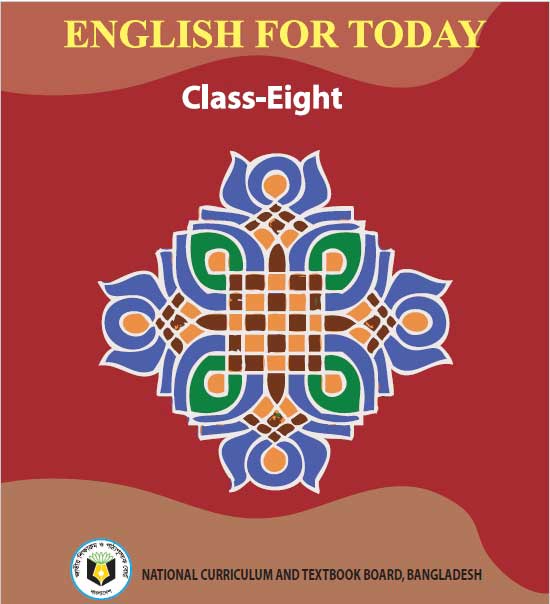 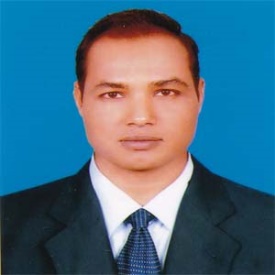 Md. Mizanur Rahman
B.A.(Hons.), M.A. in English, B.Ed.
Assistant Teacher
Police Lines School and College, Pabna.
E-mail: mizanplsc@gmail.com
Cell Phone :01737979719
Class: VIII
Subject: English 1st Paper
Unit: One (A glimpse of our culture) 
Lesson: Four
Lesson Title: Our ethnic friends-2 Class Duration: 40 minutes
Date: 14/07/2020
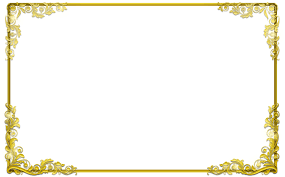 Look at the picture
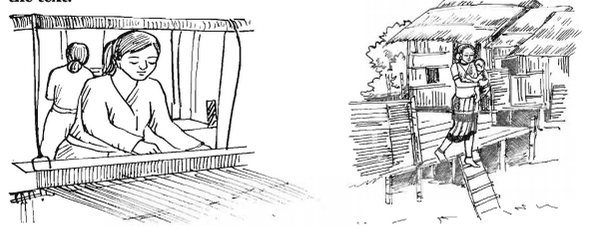 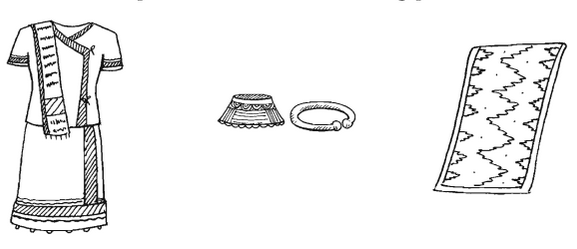 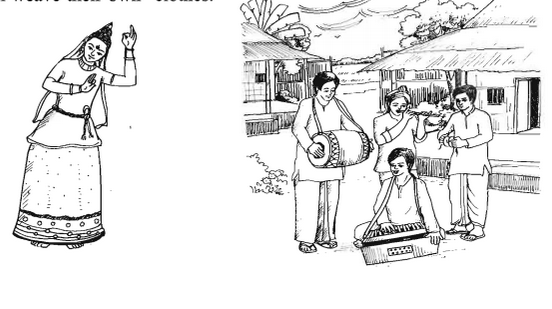 Picture-2
Picture-3
Picture-1
What do you see in the pictures?
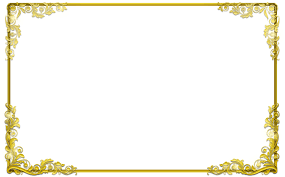 Today’s Lesson
Our ethnic friends
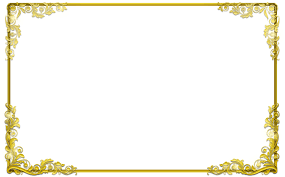 Learning Outcomes
At the end of the lesson, the students will be able to:

describe about ethnic people in Bangladesh.
infer meaning from the text.
Read and understand text.
Choose the best answer and fill in the gaps.
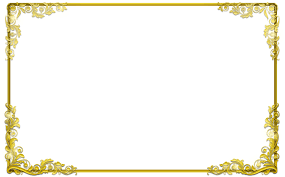 Key words prostration
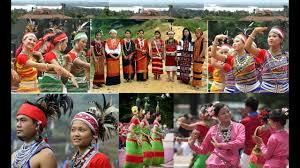 Word - Ethnic
Meaning: Relating to a particular race of people.
(Adjective)
Syn. Racial, tribal
There are different groups of ethnic people in Bangladesh.
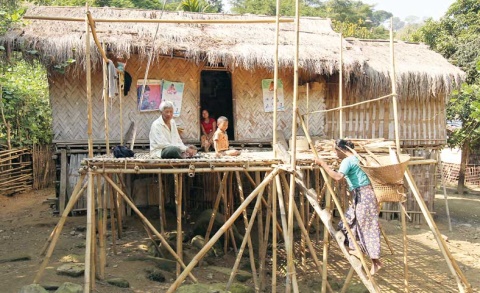 Word :Machang
Meaning: Bamboo or wooden platforms
Noun
Example: They build their houses on machang.
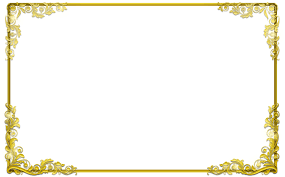 Meaning: A brass musical instrument
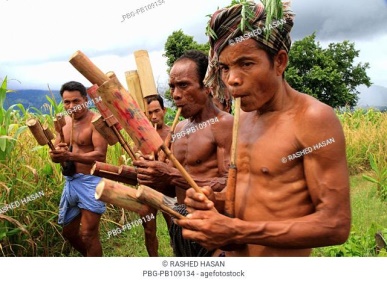 Word: Bugle
Noun
Example: Bugle is an one kind of flute
Word: Shifting
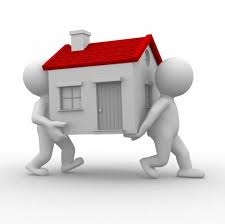 Meaning: Always changing and moving.
adjective
Syn. movable
Example: Now a days, they are shifting their occupations.
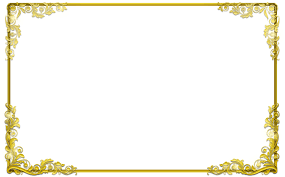 Meaning
Some features or qualities belonging typically to a person or a group of persons.
Noun
Characteristics
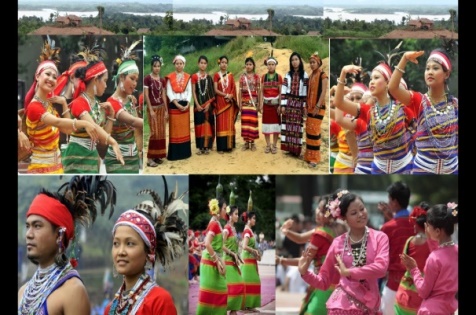 Syn. features.
Example: The ethnic people have some common characteristics.
Meaning
A body of people living in the same place under the same law.
Word: Communities
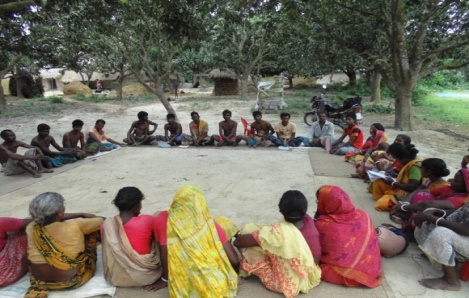 Noun
Syn. societies
Example: They are the member of same community.
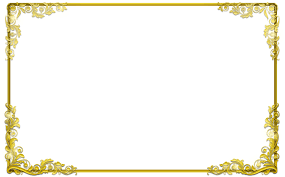 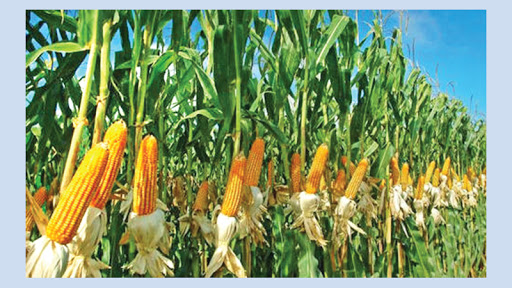 Meaning:
Corn, a kind of crop
Word: Maize
Noun
Example: They like to eat maize.
Meaning: Domestic  birds kept for eggs and meat.
Word: Poultry
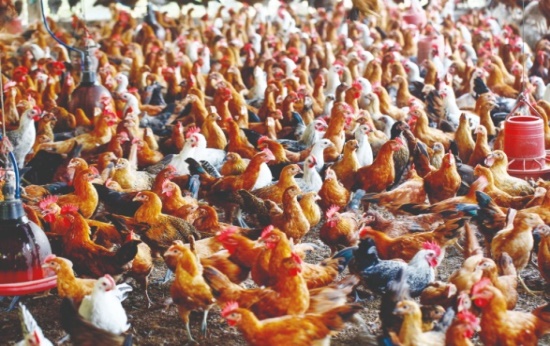 Noun
Example: Poultry is their one of the most favourite foods.
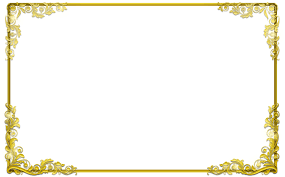 Read the text silently.
Most of these ethnic people living in Bangladesh have some common characteristics. They have their own lifestyles.
They build their houses on bamboo or wooden platforms called ‘machang’. Rich is their staple food. They eat vegetables, maize and fish, poultry and meat. Their kitchen utensils are bamboo, wooden and earthen pots which they make themselves. Men wear lungis and women wear  thamis or sarongs and angis. Women weave their own clothes.
Hunting and fishing are their favourite pastimes .They are fond of songs, music, dances, theatre and fairs. Traditional musical instruments used are bugles made from buffalo horns, drums and bamboo flutes. Wrestling is a  popular sport for them.
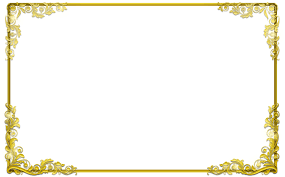 Find the answers from column B to the questions in column A and  write them in complete sentences.
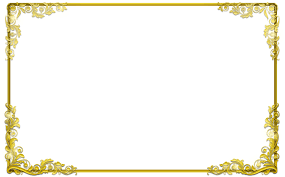 C. Complete the paragraph. Use the words below to fill in the gaps. There are more words than necessary.
Lungi, sport, earthen, machang, weave, wrestling, song, rice, fishing, lifestyles, wooden, bugle
The tribal people follow their                      . The platform they build their houses on is called                             . Men wear                              . Women                          their own clothes. Their staple food is                       . They are fond of songs, dance, music, and                        .                 is their favourite sport.
lifestyles
machang
Lungi
weave
rice
fishing
wrestling
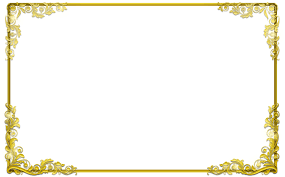 F. Choose the best answer to each question from the alternatives given and write the corresponding number of the answers in your answer script.
The ethnic people in Bangladesh play a significant role in the culture of the  country. Here the word ‘ethnic’ means ----------
Urban	ii. Rural	iii. Aboriginal 	iv. original
b. The ethnic people live in --------------.
Rural area			ii. Urban area	
iii. Some particular regions of Bangladesh		iv. Hilly area

c. They do Jhum cultivation----------------.
In the plain  land		ii. In the forest	
iii. Beside a river		iv. In the hill
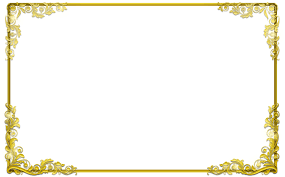 d. Most of them do the job of ------------------------.
Cleaning an clearing forest	
ii. Maintaining forest area
iii. Growing and collecting crops
iv. Fishing in the river
e. They use---------- language.
Foreign		 ii. Global	
iii. Native		 iv. International
f. The word ‘weave’ refers to ----------------.
Knit	iii. create	iii. Invent	iv. Paint
g. ‘Bugle’ is a ---------------
Kitchen		ii. Sport item		
iii. Farming tool	iv. Musical instrument
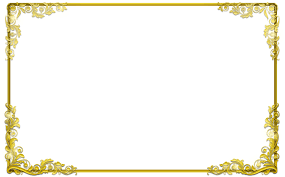 Read the following text and fill in the gaps with appropriate words to make it a meaningful one.
Most of the ethnic  people (a)         in rural Bangladesh. They have their (b)          lifestyles. They (c)           their houses on bamboo or wooden platforms called ‘machang’. Rice is their  (d)           food. Hunting and fishing are their favourite (e)
live
own
build
staple
pastimes.
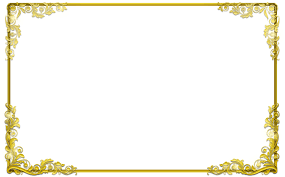 Thanks to all.
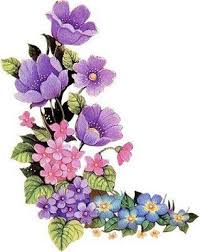